考え方の幹を教える～自発的に動く学級集団の育成～
簡単に自己紹介
荒木道雄（あらきみちお）
兵庫県丹波市出身
現在；京都御池中学校　2年目
　　　７－６　担任
教科；社会科
部活動；ソフトテニス
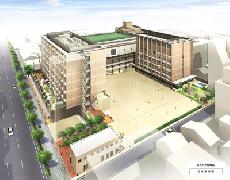 歴任校
近衛中⇒白河総合支援
⇒大淀中⇒花山中
⇒洛水中⇒小栗栖中
⇒京都御池中
＜過去担任として受け持った生徒＞
・「死ね」「きもい」「ダルい」などマイナス発言の連発。
・反抗的、反発的、暴力的態度。
・ふざける、しゃべる。（授業中も，テスト中も・・・）
・小学校で強い指導は乗り越えてきているので、通用しない。
・クラスで話をすると「私関係ないし。」の表情。
・指摘すればすねて、悪態をつく。
・係り、委員会、仕事、勉強、とにかくやる気がない。
・そうじがちゃんとできない。当たり前のようにさぼって帰る。
・道徳など、評定がでないものはしない。
・ベル着しない。前を向いて学習に取り組めない。
・そもそも学校に来ない。
すごい先生からは，
「自分のキャラを出して、いかしてやればいい」とアドバイスをいただくも、うまくできない。
その先生がいる、いないで
生徒の顔が違う。
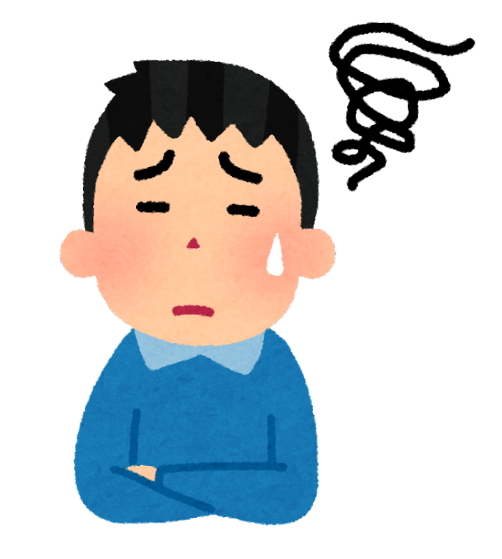 どうしたらいいのだろう？
たくさんの先生方の話を聴き、本を読み、知識を得ながら，自分なりにいろいろ悩んで実践してきました。
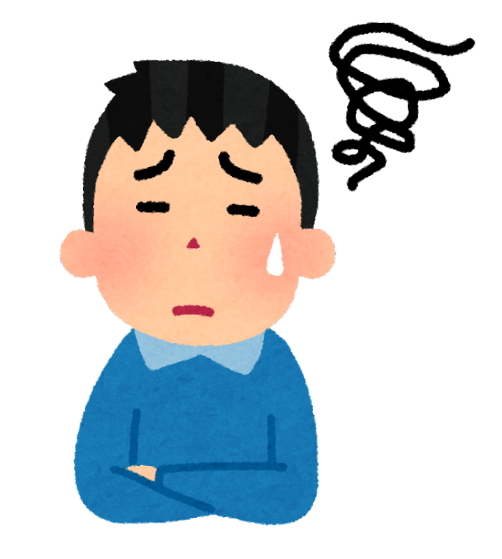 その結果・・・。
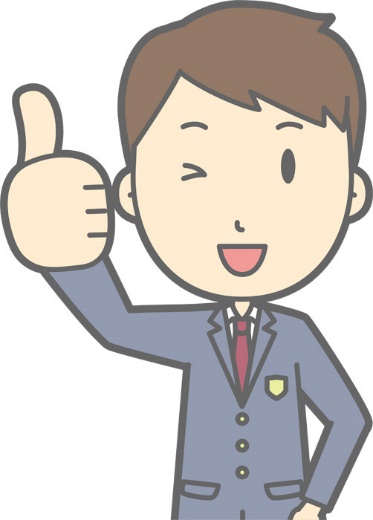 ・プラスの声が多数派になる。
・まあるい態度、思いやりの態度、発言。
・一言で、直す。言われる前に自分で気づいて直す。
・言われたことは素直に受け取ろうとする。
・委員会はすべて立候補で決定。やる気に満ちている。
・そうじは、放課後残ってもやる。気づいたらほうきもっている。
・道徳はとても楽しんでやる。どんどん参加する。
・目線は先生や発表者に向く。ものすごい集中力と一体感。
・ベルが鳴る前に、準備をして座っている。
・生徒が誘って学校に連れてくる。生徒が学校の意義を説く。
・いじめが起こる雰囲気はない。
今日は、
・どういう考えで実践してきたのか。
・教室の中での実践。
・実践の中で気づいたこと。
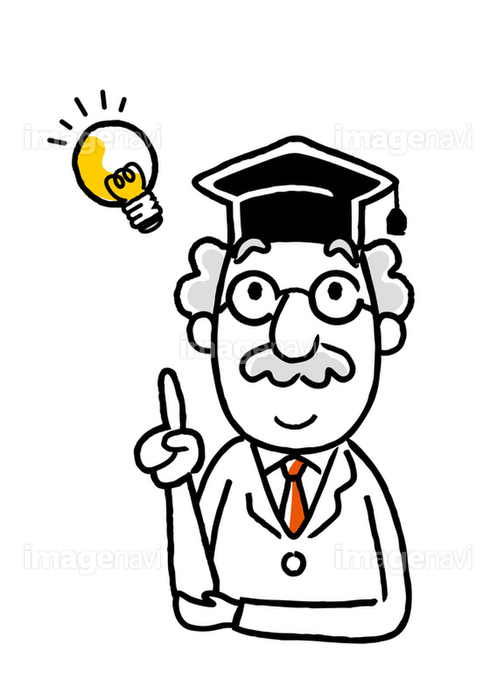 この３つに絞って、お伝え
できればと思っています。
１，どういう考えで　　実践してきたのか。
『幹を作る。』
教師側の幹をつくる。
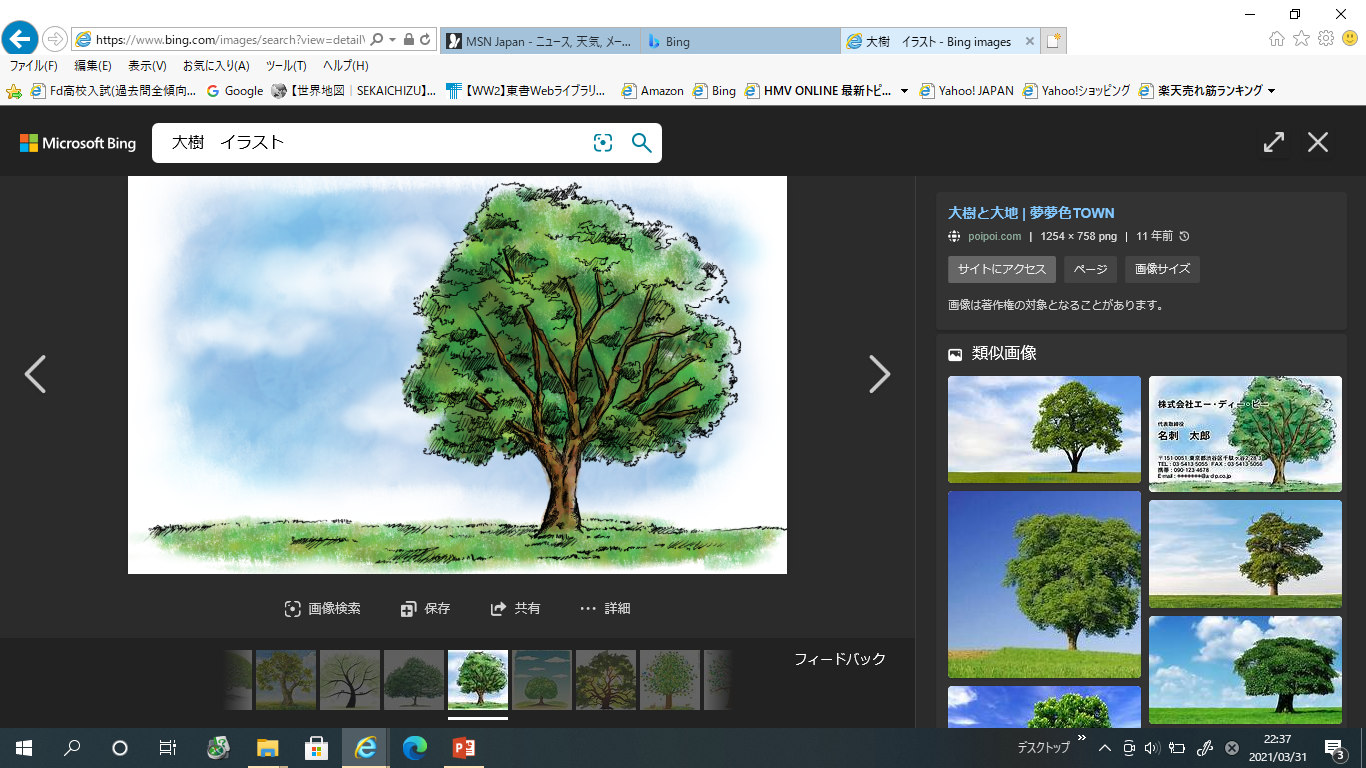 葉
枝
幹
『一人も見捨てない。』
『一人も見捨てない。』
「腹立つ！」
「しんどいなぁ～」
「逃げたいなぁ～」
「楽したいなぁ～」と思った時。
この言葉を思いだし、行動しています。
生徒の中に幹をつくる。
『コミュニケーション力の育成』＝相手の魅力を引き出す力
今、主体的・対話的深い学びのある授業が展開されている。
個が育つ。
自発的で前向きな学級集団になる。
一人一人の通りの自分らしさが
発揮される。
授業・人間関係に深みが出る。
その言葉，技術を生徒が授業や生活の中で
意識的に使う。
良質なコミュニケーションの土台
２，教室の中での実践。
計画・指導
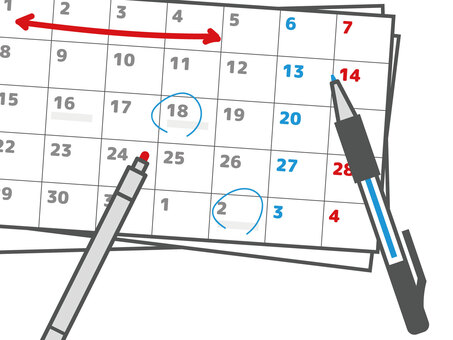 大まかな計画
4月～7月・・・教師と生徒の関係作り。
『生徒を知る。先生を知ってもらう。』
8月～12月・・・教師が生徒と生徒をつなげる。
『先生が言うなら、やるか。』
1月～3月・・・生徒同士が勝手につながる。
『自分たちでやります。』
細部にこだわらない
幹を基に指導
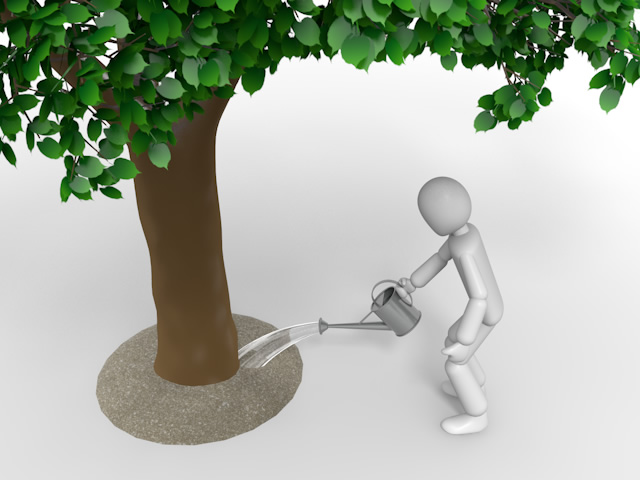 4月～7月の指導・・・教師と生徒の関係を作り。
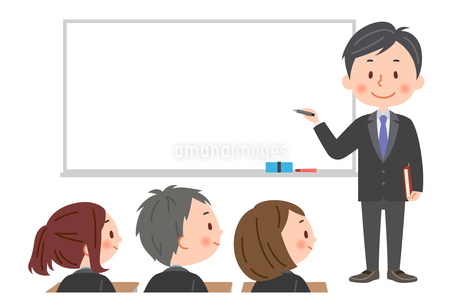 ・リセット
・Aの道とBの道
・先生への質問タイム
・学級目標＋α（数字）
・叱ると怒るの違い（正しい叱られ方）
・野性と個性
・私的な世界と公の世界
・ジョハリの窓
・コミュニケーション指導①　聴くとは　楽しい
・きれいな言葉ときたない言葉
こんな学級にしたい！
＜初期の指導のポイント＞『慎重に計画的に、ファーストインプレッションは必ずプラスのストローク』
8月～１２月の指導・・・教師が生徒と生徒をつなげる。
・群れと集団
・自律と他律
・クラスの３条件
・○○くんの行動は？
・２：６：２を０：２：８に
・三流、二流、一流、超一流の違い
・なぜ、優勝できたのか。
・影響力
・3期、クラスはどうなるのか。
・コミュニケーション指導②　質問力、反論力
お互いに
協力してね。
先生が言うなら。
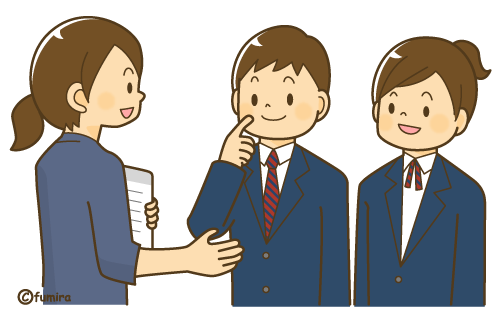 ＜中期の指導のポイント＞『縛りを生む指導』よりも，『縛りから解放させていく指導』を
1月～3月の指導・・・生徒同士が勝手につながる。
それいいね。
そうしよう。
・信用と信頼
・一人も見捨てない
・○○さんのいいところ探し
・学級目標を達成するために
・型と形
・１０の試練
・残り５０日を○○なクラスにする。
・コミュニケーション指導③　リアクション力
・学校とは
・学ぶとは
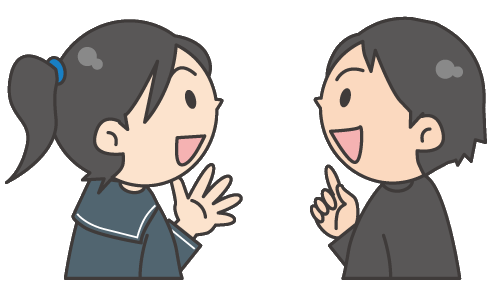 ＜後期の指導のポイント＞『言葉』をもとに自律が現われたものを見本とする。⇒自律的な行動の伝播・全体化
青山学院大学陸上部監督：原晋さん『キーワードを与え，　あとは生徒に考えさせる』
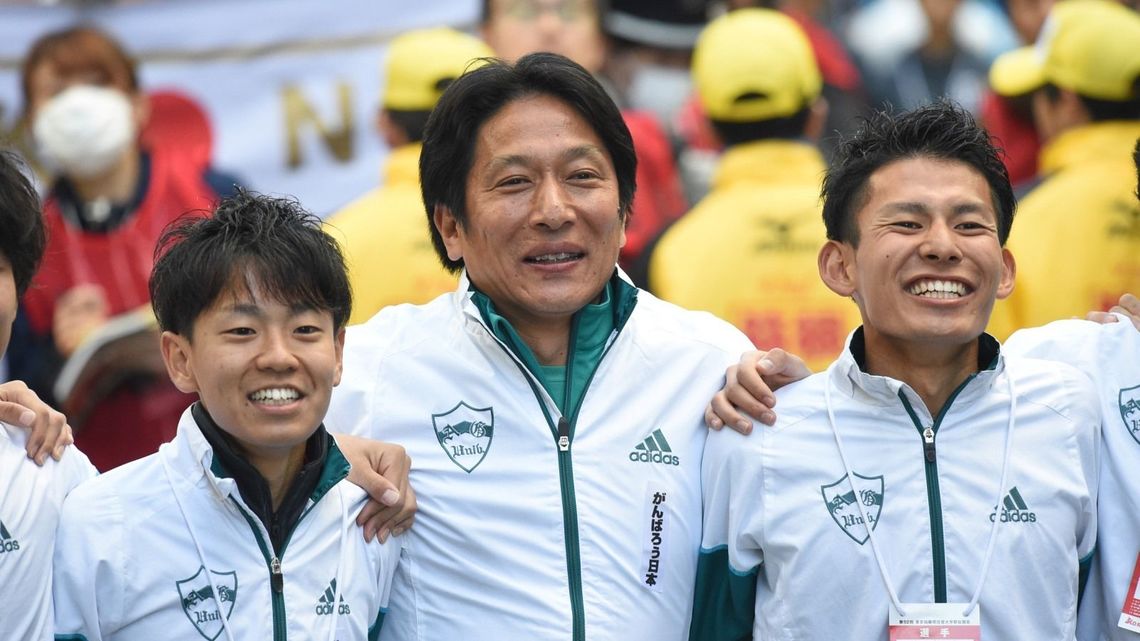 ３，実践の中で気づいたこと
生徒の成長を加速化させる一つの要因
頑張りの報酬により、成長は加速化
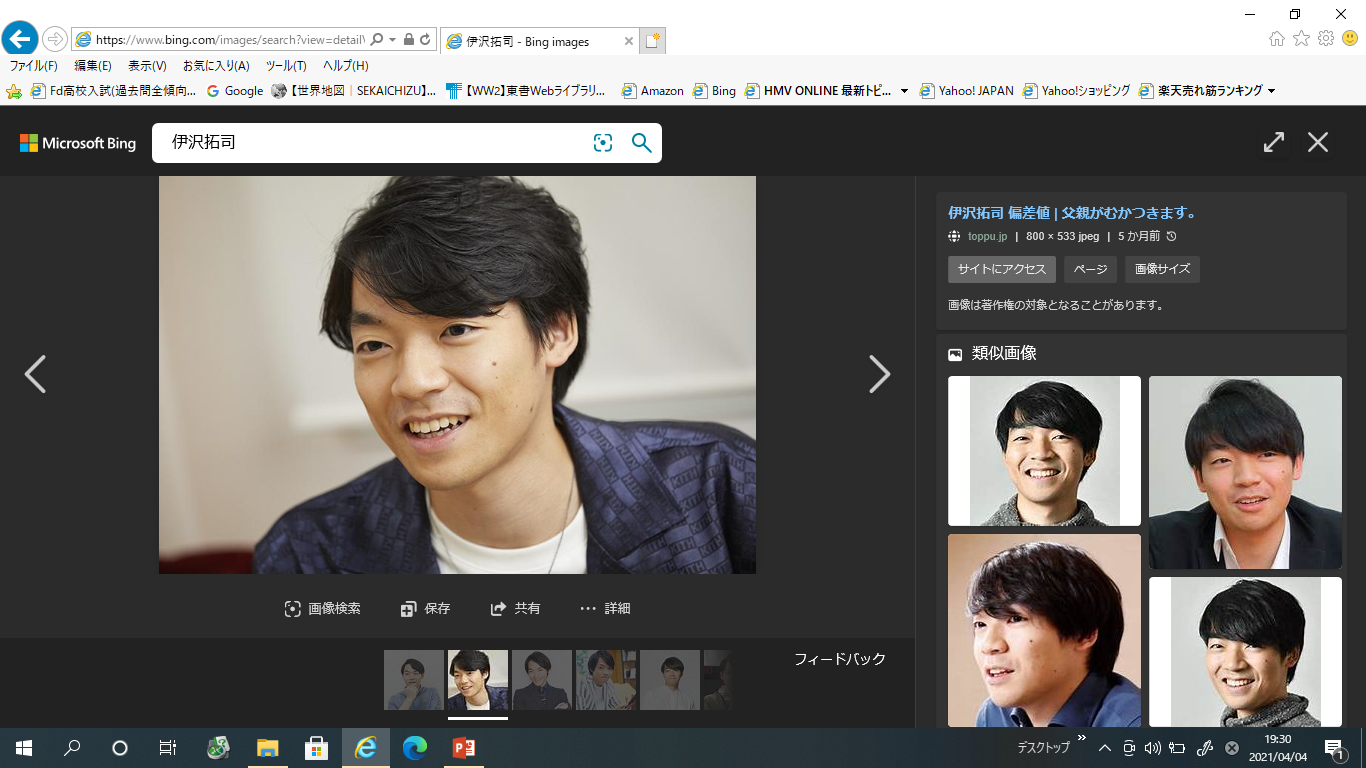 東大王　伊沢拓司さん
頑張りの報酬
生徒をよく見て、+αの言葉で褒めるよりも、認める。
+
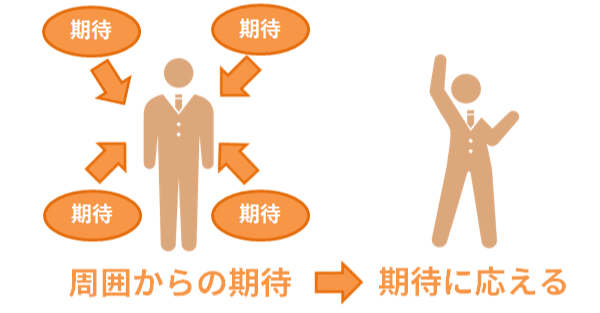 拍手
+
こそっと、少し上の世界を見せ、
期待をかける。
その結果
『自分で掲げた行動指針が
生徒のやる気を起こし、報酬を用意することで，生徒の成長を加速化させ，次につなげる』
幹を立て、そこから考え、自ら行動を起こせる生徒を育む＝自発的に動く学級集団の育成
この指導をO中学校で３年間実践してみました。
入学当初ものすごく手のかかった生徒の
一年ごとの変化です。
入学当初。
トラブルを起こすと「お前に関係ない。何も言ってくんな！」と言っていた生徒。
１年後。
「先生のおかげで，成長できた気がするわ。」「俺，来年も先生のクラスな。」
２年後。
「僕は，みんなのために頑張ろうと思えたし、みんなのおかげで、更生できました。」
３年後
「俺らでいいクラス、学年作ったよな。」
「次の学校でも俺らでいいムード作るわ。ありがと。」


と言って卒業していきました。
ここまでお話をさせていただきましたが・・・。
教師の力は生徒の成長に掛け算で影響します。だからこそ，自己（教師）の力を上げて，チームワークで生徒に関わることが最も大事だと思います。
考え方の幹を教える～自発的に動く学級集団の育成～
ご清聴ありがとうございました。